TRƯỜNG TIỂU HỌC MỸ HÒA
KÍNH CHÀO QUÝ THẦY, CÔ VỀ DỰ GIỜ THĂM LỚP 5C
MÔN: TOÁN
Giáo viên : Trương Thị Thu Thảo
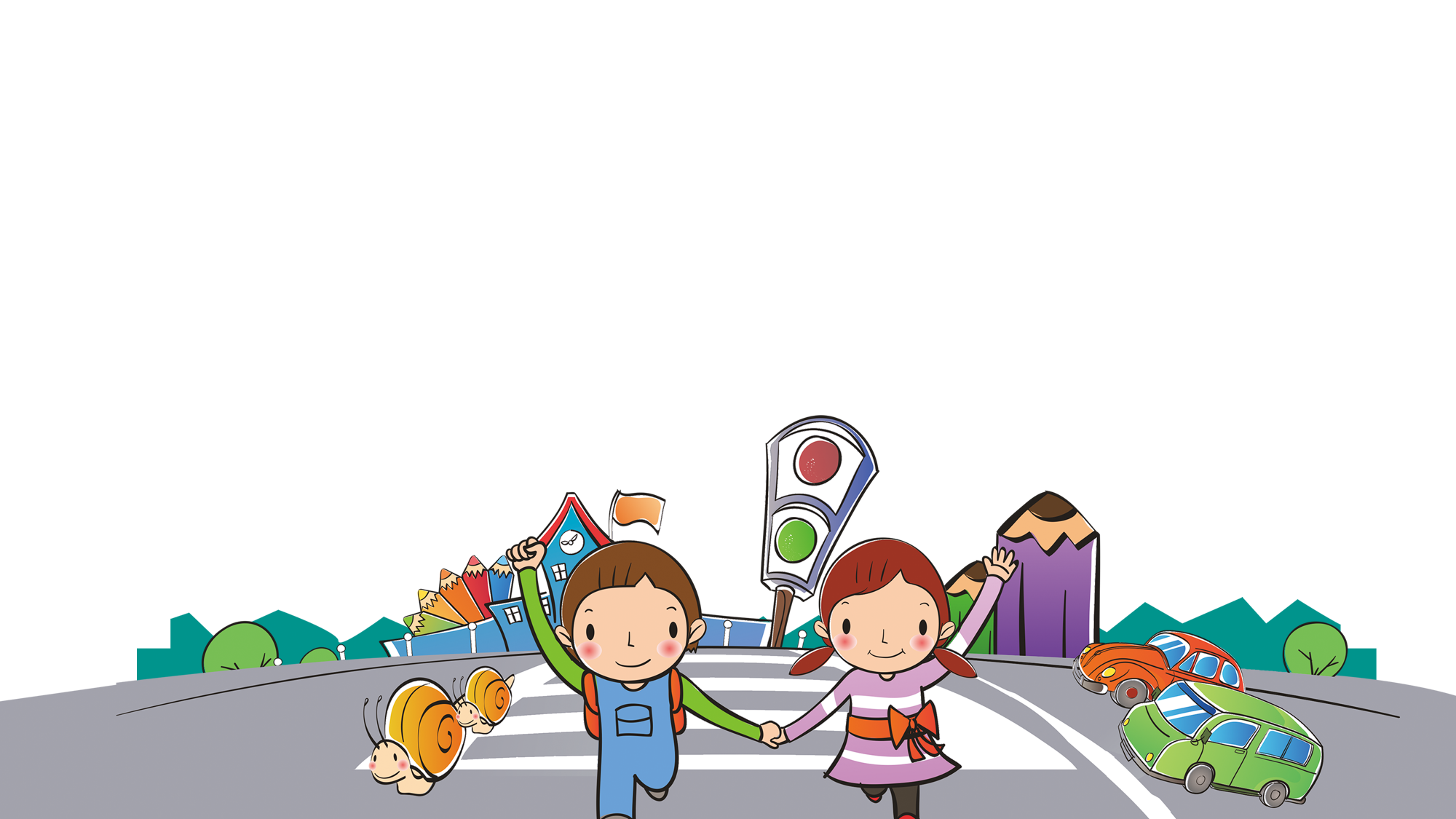 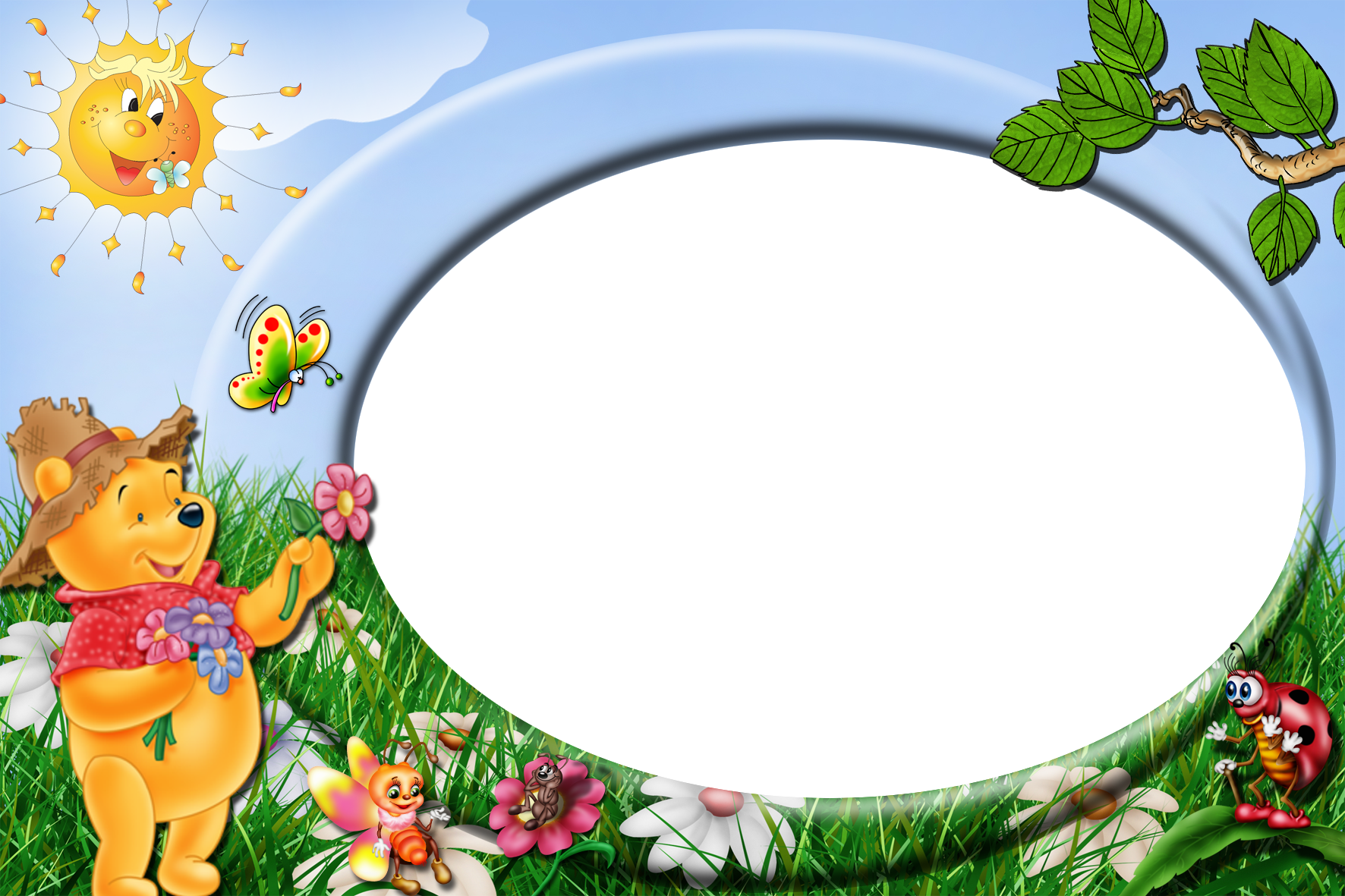 KHỞI ĐỘNG
Toán
LUYỆN TẬP CHUNG
                                 S/102
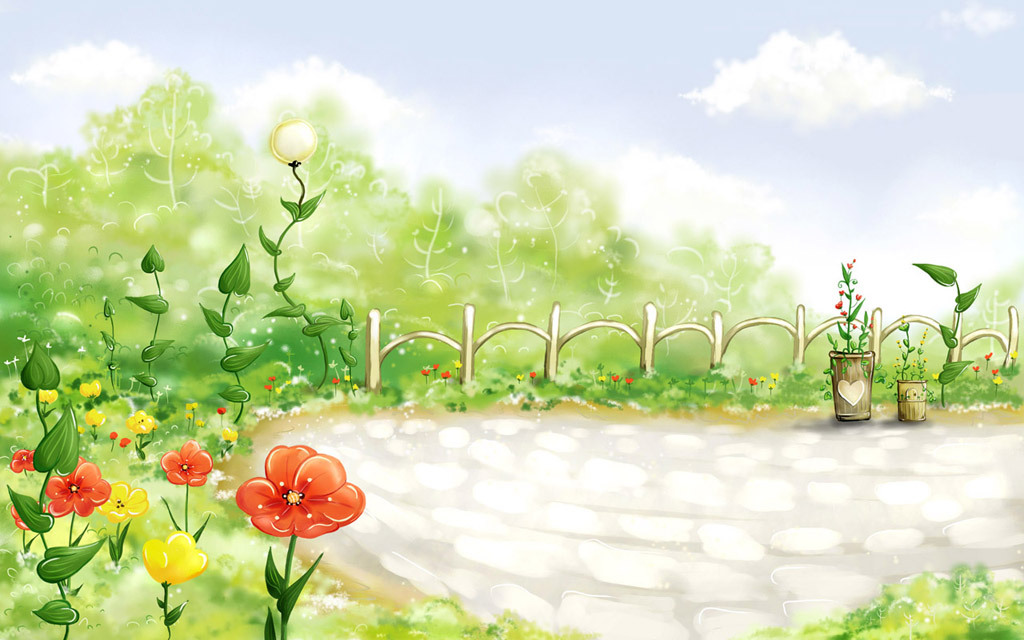 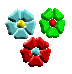 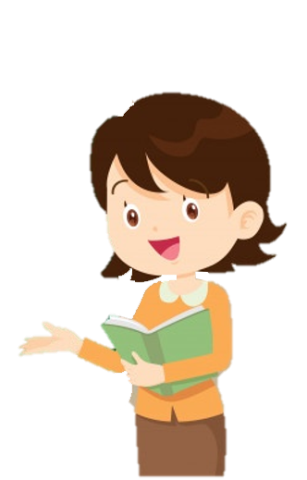 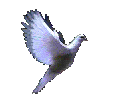 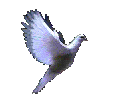 Thực hành luyện tập
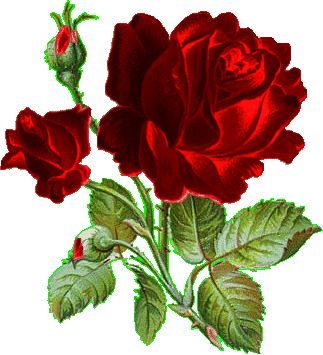 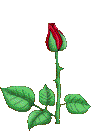 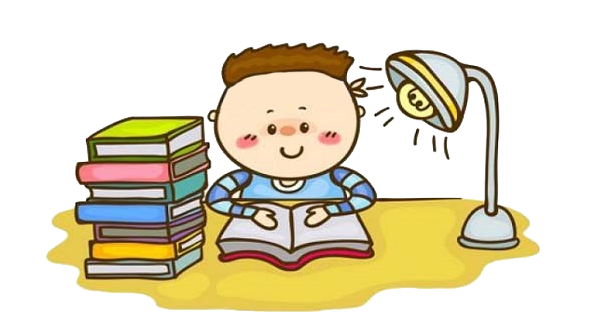 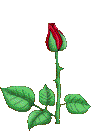 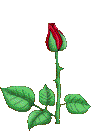 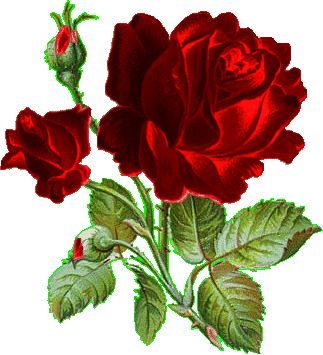 Bài 1
a) Ghép thẻ ghi số thập phân với thẻ ghi tỉ số phần trăm có cùng giá trị:
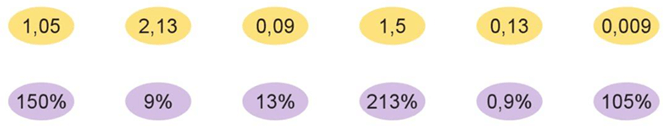 Bài 1
c) Viết các tỉ số phần trăm sau dưới dạng số thập phân:
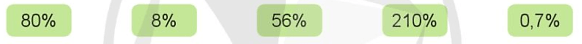 Bài 2:
 Tìm thương của các phép chia sau và viết lại dưới dạng tỉ số phần trăm:

a) 3 : 8                 b) 3,2 : 8            c) 20 : 16           d) 7 : 5
Bài 3: Khối Năm của một trường tiểu học có 150 học sinh, trong đó có 30 em là tình nguyện viên đội bảo vệ môi trường. Hỏi khối Năm của trường tiểu học đó có bao nhiêu phần trăm học sinh là tình nguyện viên đội bảo vệ môi trường?
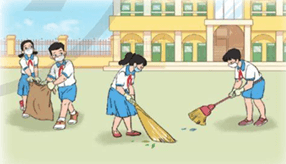 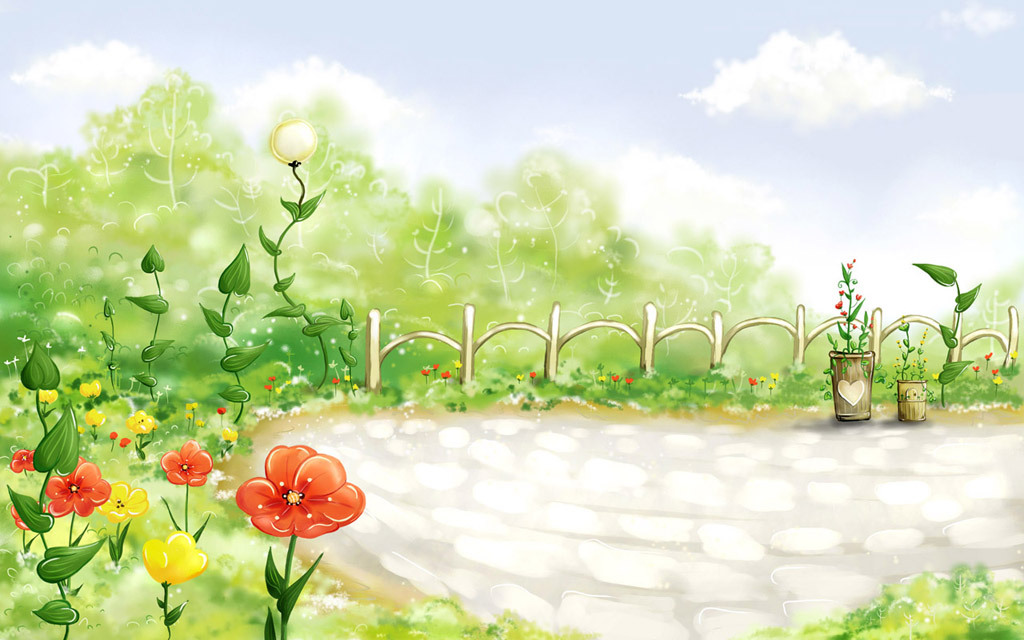 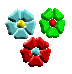 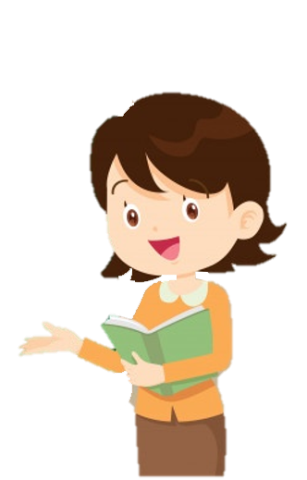 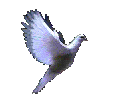 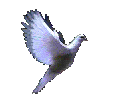 VẬN DỤNG, TRẢI NGHIỆM
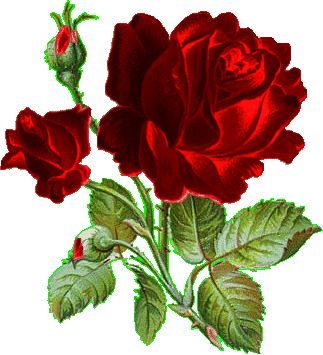 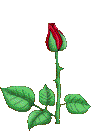 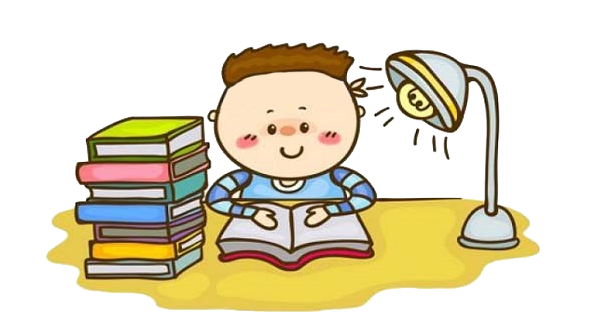 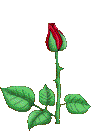 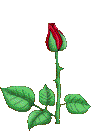 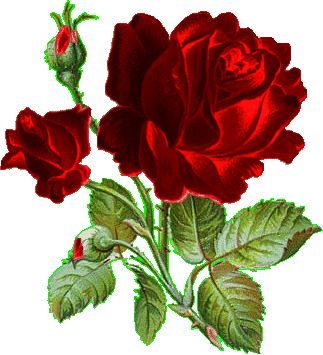 TRÒ CHƠI
AI NHANH AI ĐÚNG
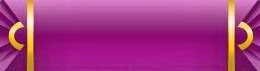 Câu 1
HÕt giê
40
§¸p ¸n
Ghi kết quả 
Viết số thập phân sau dưới dạng tỉ số phần tram
0,4 =….%
6
3
9
10
8
7
5
4
2
1
0
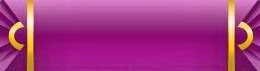 Câu 2
HÕt giê
52,7
§¸p ¸n
Ghi kết quả 
Viết số thập phân sau dưới dạng tỉ số phần trăm
0,572 =……%
6
3
9
10
8
7
5
4
2
1
0
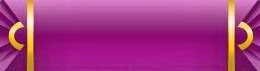 Câu 3
HÕt giê
136
§¸p ¸n
Ghi kết quả 
Viết số thập phân sau dưới dạng tỉ số phần trăm
1,36 =……%
6
3
9
10
8
7
5
4
2
1
0
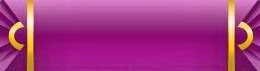 Câu 4
HÕt giê
0,018
§¸p ¸n
Viết tỉ số phần trăm sau dưới dạng số thập phân
1,8 % =……
6
3
9
10
8
7
5
4
2
1
0
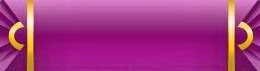 Câu 5
HÕt giê
0,39
§¸p ¸n
Viết tỉ số phần trăm sau dưới dạng số thập phân
39 % =……
6
3
9
10
8
7
5
4
2
1
0
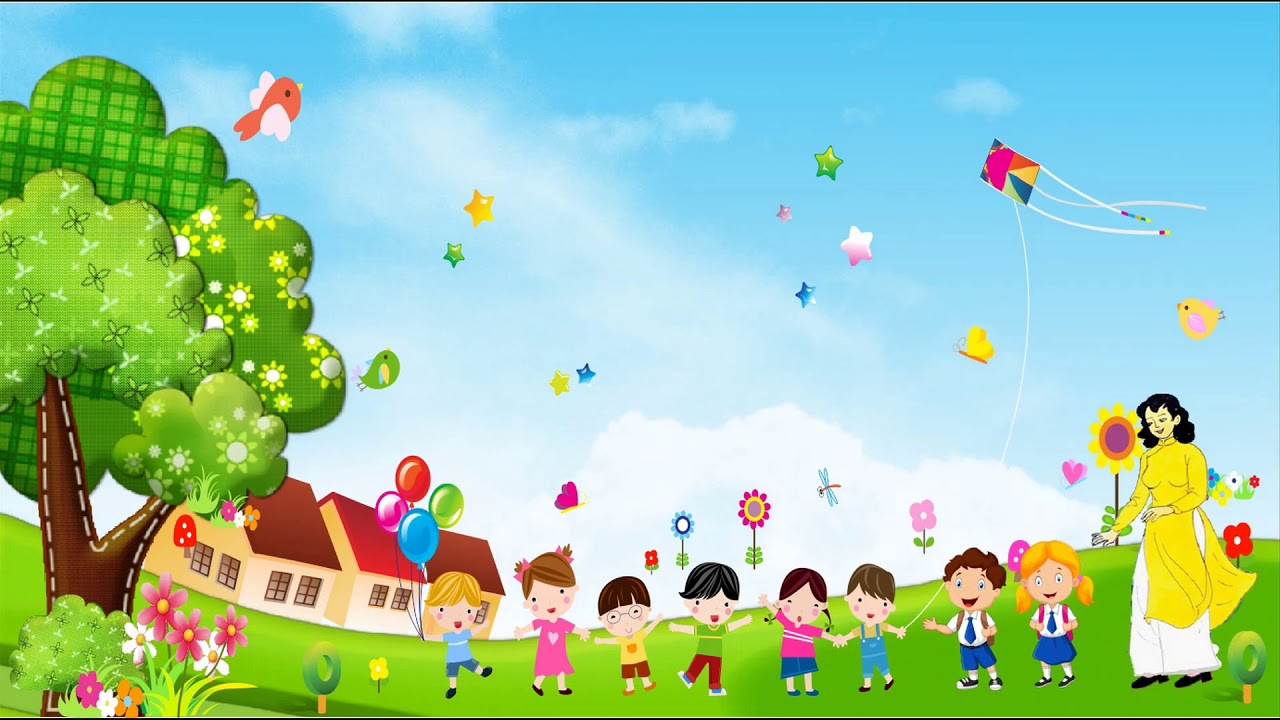 CHÚC QUÝ THẦY CÔ SỨC KHOẺ!
CHÀO TẠM BIỆT !
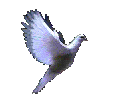 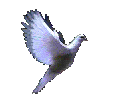 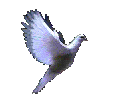 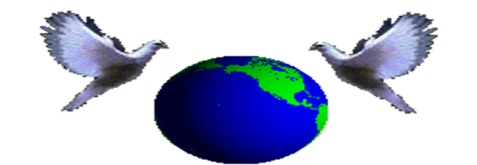